Books 18-20
Book 18
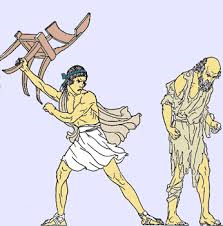 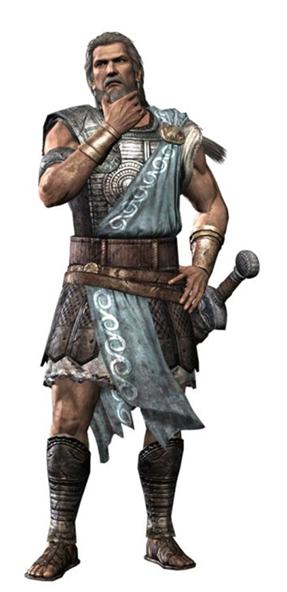 This palace ain’t big enough for the both of us.
In the palace, Irus, another beggar, fights with Ody
Fight! Fight! Fight!
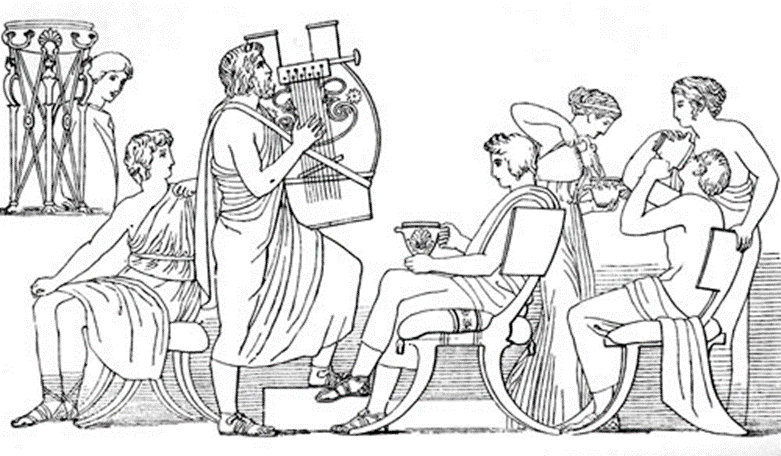 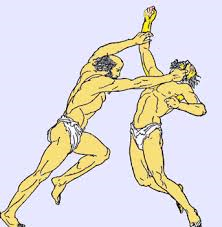 The suitors host a boxing match between Ody and Irus for entertainment
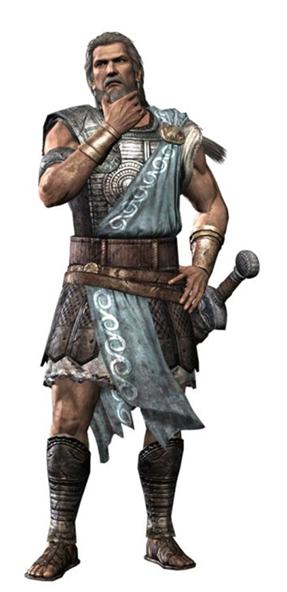 Ody kicks butt
Book 19
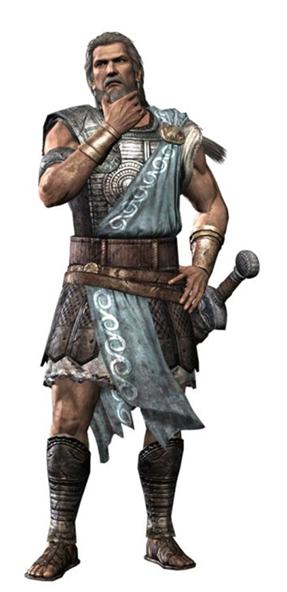 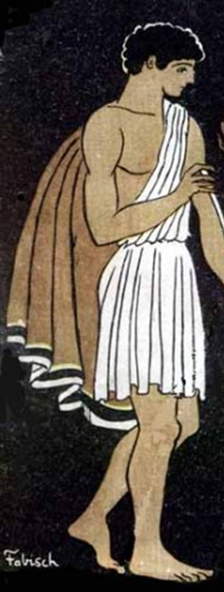 Whatever you say, dad.
It’s time to carry out our plans, son.
Yes, hi suitors.  We’re conducting a routine weapons collection drill, so um, hand them over.
Ody tells Telemachus to start locking up the weapons
So, some of those suitors are pretty cute, right? Am I right?
They’re not my type.
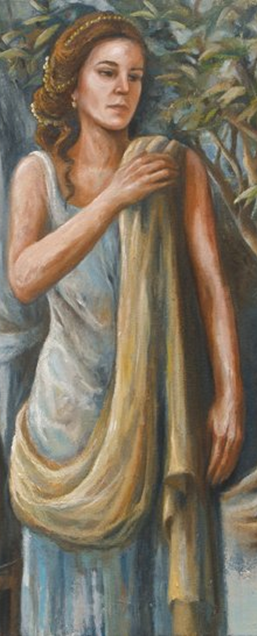 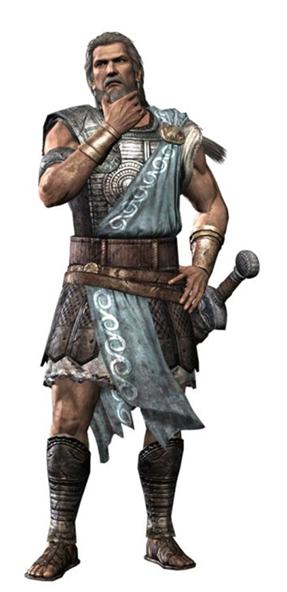 You should have someone wash my feet.
Of course.  Pardon my manners.
Ody puts Penelope to the test
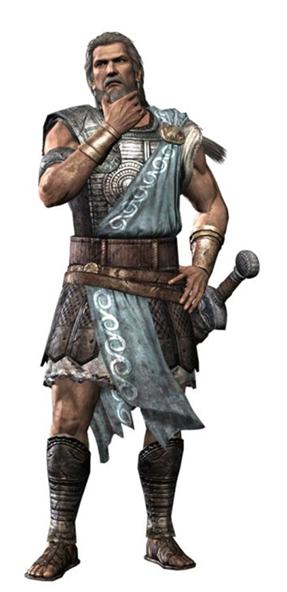 I know that scar.  You’re Ody--
Shhhh.  You’ll ruin the whole plan.  Tell no one.
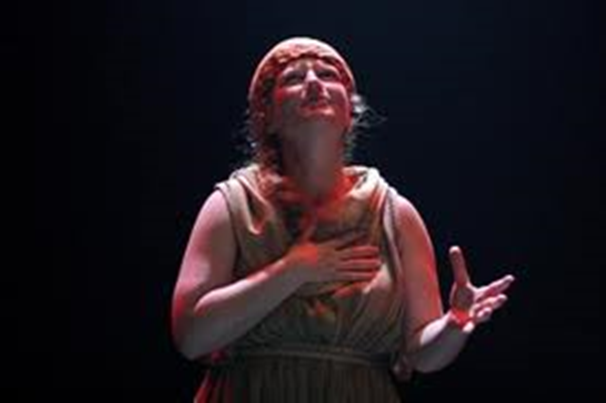 Eurycleia recognizes Ody and almost gives his identity away
So I’m thinking about getting married.
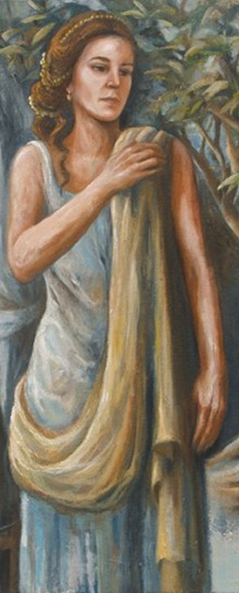 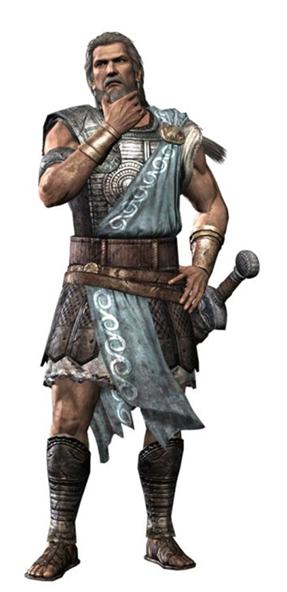 I won’t settle for just anyone, though.  They’ll have to pass my test first.
Penelope puts Ody to a test
Book 20
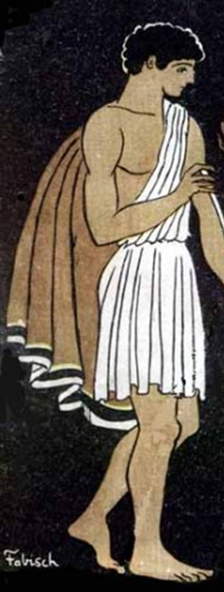 Let’s get this party started!
Telemachus gives the orders to prepare a feast
We fart in your general direction. Your mother was a hamster and your father smelt of elderberries.
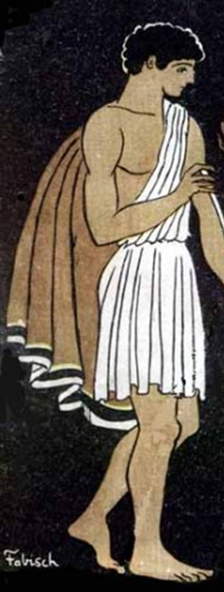 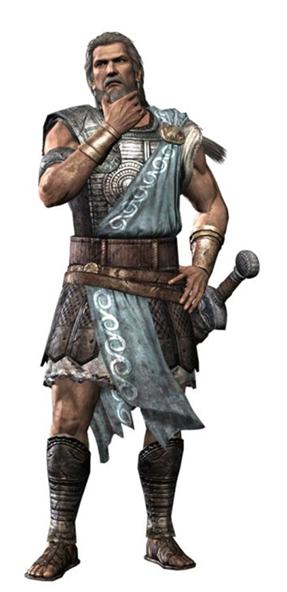 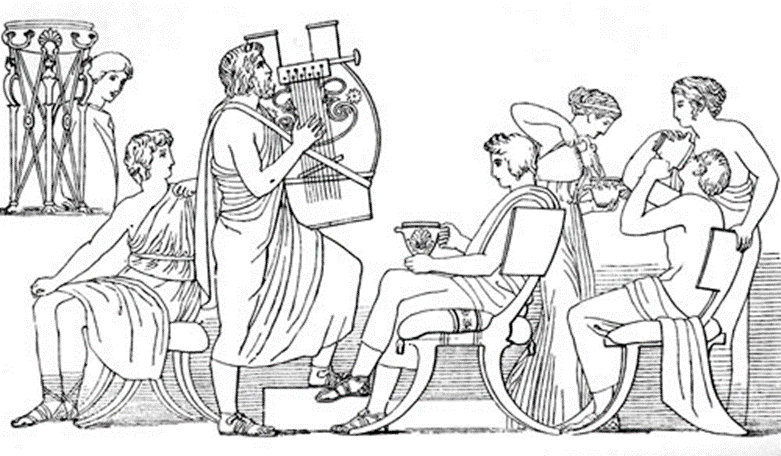 The suitors mistreat both Ody and Telemachus